PROGRAMA  DE TRABAJADORES
AGRICOLAS  TEMPORALES
México – Canadá
Daniel Aguado Ornelas
Subdirector de Políticas de Protección
Dirección General de Protección de Mexicanos en el Exterior
SRE
PROGRAMA DE TRABAJADORES AGRÍCOLAS TEMPORALES
El Programa de Trabajadores Agrícolas Temporales (PTAT), dio inicio en 1974 con la firma del Memorándum de Entendimiento entre el Gobierno de los Estados Unidos Mexicanos y el Gobierno de Canadá. El PTAT incorpora mecanismos de los Acuerdos braceros con EE.UU., vigentes de 1941 a 1964. 

El Programa es un modelo de cooperación bilateral que fomenta un flujo migratorio temporal, ordenado y seguro de trabajadores agrícolas mexicanos y garantiza el respeto de sus derechos laborales, sociales y humanos.
2
PROGRAMA DE TRABAJADORES AGRÍCOLAS TEMPORALES
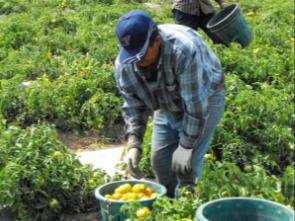 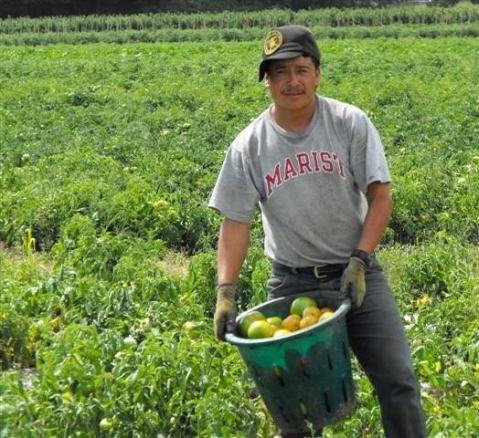 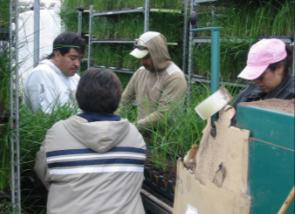 Trabajadores agrícolas en Toronto
3
A la fecha, han participado 225,181
trabajadores agrícolas mexicanos
en el Programa.
TRABAJADORES  PARTICIPANTES POR PROVINCIA CANADIENSE 2007-2011
5
MEMORÁNDUM DE ENTENDIMIENTO DEL PTAT
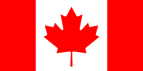 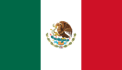 6
REQUISITOS PARA INGRESAR AL PTAT
Ser mexicano
Tener entre 22 y 45 años de edad
Ser campesino, jornalero o tener una ocupación relacionada con  actividades agrícolas y habitar en una zona rural
Escolaridad mínima de 3° de primaria y máxima de 3° de secundaria (9° grado)
Hombres y mujeres casados o en unión libre, excepcionalmente solteros con dependientes económicos
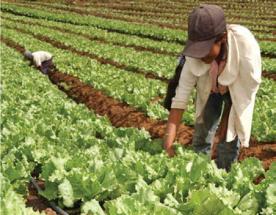 7
LINEAMIENTOS DEL PTAT
Obligaciones del empleador:
No se excederán 40 horas, ni seis días de trabajo a la semana
Cubren alojamiento, comidas y transporte del trabajador
Se obliga a cubrir los costos de salud del trabajador y proporcionar todas las medidas de seguridad conforme a la ley
Se compromete a pagar al menos el salario mínimo establecido
Depositan parte del salario en una cuenta que se destina a la familia del jornalero

Obligaciones del trabajador:
Se compromete a laborar durante el periodo con el mismo empleador
Se somete a un periodo de prueba de 14 días 
Se compromete a retornar a su país de origen
Reembolsa al empleador el costo de los trámites migratorios y otros servicios generados. Dichas cuotas se someten a revisión.
8
MECANISMOS DE REVISIÓN Y MONITOREO DEL PTAT
Revisión periódica de las normas operativas

Reuniones intergubernamentales anuales de evaluación entre:
Dependencias gubernamentales de México y Canadá (federales y provinciales)
Representantes de las asociaciones de casi 1000 empleadores de Ontario, Quebec y Columbia Británica

Reuniones intersecretariales en México para revisar competencias
Secretaría del Trabajo y Previsión Social (STPS)
Secretaría de Relaciones Exteriores (SRE)
Secretaría de Salud (Salud)
Secretaría de Gobernación (Segob)
Secretaría de Hacienda y Crédito Publico (SHCP)
9
RED CONSULAR DE MÉXICO EN CANADÁ
Los Consulados cuentan con un registro de todos los trabajadores agrícolas y empleadores que se encuentran en las provincias de Canadá que participan en el Programa:
Consulado General de México en Montreal, Quebec

Consulado General de México en Toronto, Ontario

Consulado General de México en Vancouver, Columbia Británica

Consulado de México en Leamington, Ontario

Consulado de México en Calgary, Alberta
Territorio del Yukón
Territorio Nunavut
Terranova
Territorios del Noroeste
Columbia Británica
Quebec
Isla del Príncipe Eduardo
Alberta
Manitoba
Ontario
Nueva Escocia
Nueva Brunswick
Saskatchewan
10
ACTIVIDADES DE ASISTENCIA CONSULAR
Arribo de los trabajadores a Canadá

Verificar que los trabajadores hayan arribado a Canadá, para cubrir  las solicitudes de los empleadores o solicitar trabajadores sustitutos.
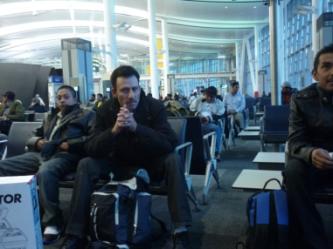 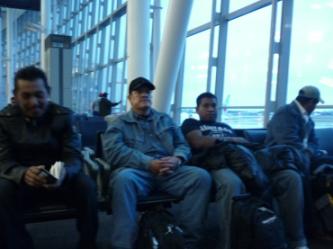 Trabajadores en el aeropuerto de Toronto de regreso a México
11
ACTIVIDADES DE ASISTENCIA CONSULAR
Visitas a granjas

Proporcionar información a los trabajadores sobre sus derechos, obligaciones y beneficios

Recordarles que deberán contar con una cuenta bancaría para facilitar el envío de recursos o pagos del empleador

Recordarles que deben presentar su declaración de impuestos antes de su regreso a México, con la finalidad de requerir, de ser el caso, la devolución de los impuestos retenidos.
12
ACTIVIDADES DE ASISTENCIA CONSULAR
Visitas a granjas, continuación

Vigilar que se cumplan las condiciones de los contratos y brindar buenos oficios en casos de conflicto entre trabajadores y empleadores.
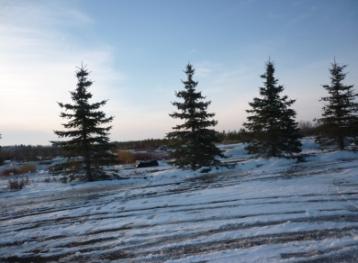 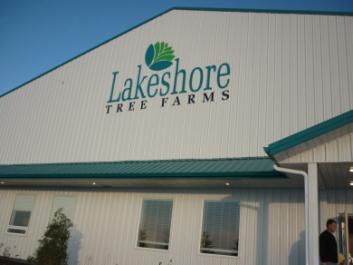 13
Una “farma” y cultivos cubiertos con plástico en Saskatoon.
ACTIVIDADES DE ASISTENCIA CONSULAR
Trámites ante autoridades
Los consulados brindan asesoría a los trabajadores para los trámites que realizan ante las autoridades provinciales, como pagos por incapacidad médica  y derecho parental, entre otros.

4) Asistencia en casos de accidente o enfermedad
Personal consular acude a los hospitales cuando el trabajador es trasladado por motivos de salud para verificar la condición del trabajador y conocer en qué se le puede asistir, así como recabar información para proporcionar a su familia y a la STPS.

5)  Asesoría legal 
Los funcionarios consulares vigilan el cumplimiento de las condiciones laborales pactadas en el PTAT y ofrecen asesoría en aquellos casos en que se denuncian violaciones al programa.
14
EL PTAT EN CIFRAS
Aproximadamente siete de cada diez trabajadores (70%) retornan la siguiente temporada como trabajadores nominales. 

Cada año se incorpora alrededor de un tercio (30%) de nuevos trabajadores (trabajadores de selección)

LA STPS mantiene un listado de 300 trabajadores de reserva para suplir  a los trabajadores que no pueden incorporarse al PTAT.

En 2011 los consulados de México en Canadá recibieron únicamente 27 quejas en contra de empleadores  del PTAT, de un total de 16,494 trabajadores contratados.
15
CONSIDERACIONES
El PTAT cuenta con diversos mecanismos que reducen los conflictos potenciales entre trabajadores y empleadores:

La existencia de un acuerdo mutuo (Memorándum de Entendimiento entre Canadá y México) que ofrece un marco jurídico concreto que regula la operación del programa

La clara delimitación de funciones de las autoridades de ambos países para vigilar el cumplimiento del programa en áreas de su competencia

La revisión continua del programa y la reunión periódica de autoridades a nivel interno e internacional

La oportuna intervención de agentes consulares para ofrecer información y protección preventiva
16
PROGRAMA DE TRABAJADORES AGRÍCOLAS TEMPORALES, MÉXICO- CANADÁ
Daniel Aguado Ornelas

		Secretaría de Relaciones Exteriores,
		Subdirector de Políticas de Protección,
		Plaza Juárez #20, Colonia Centro,
		Ciudad de México, Distrito Federal, 
		CP 06010, México.

		Tel.  52 (55) 36 86 51 00    Ext. 7539

		daguado@sre.gob.mx
17